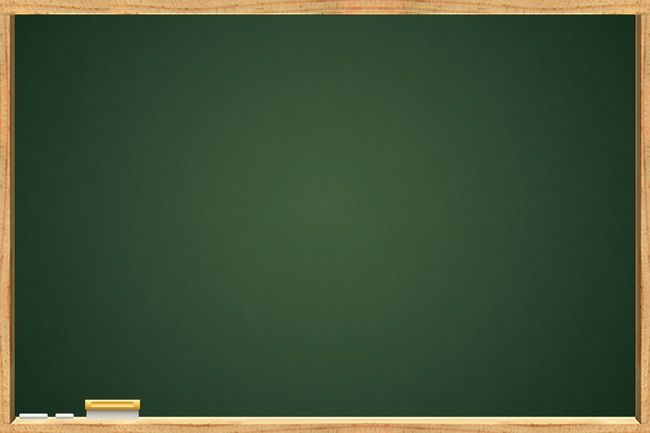 ДОБАР ДАН, ЂАЦИ ПРВАЦИ!
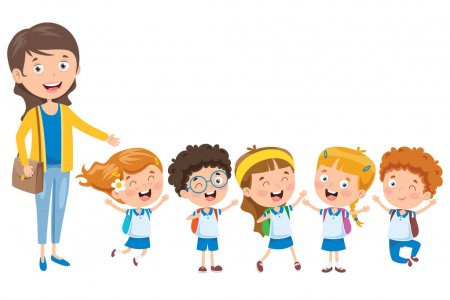 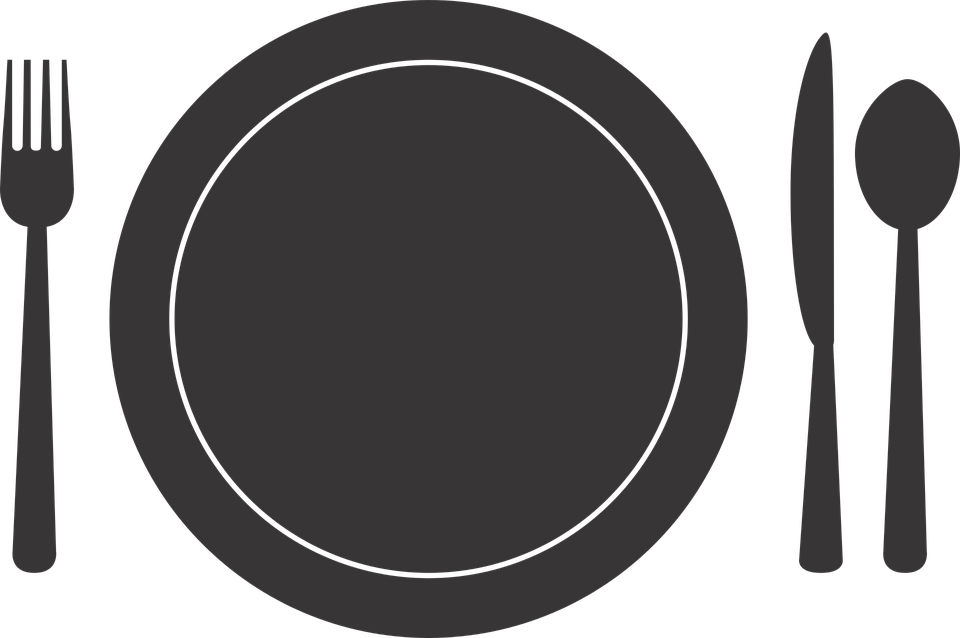 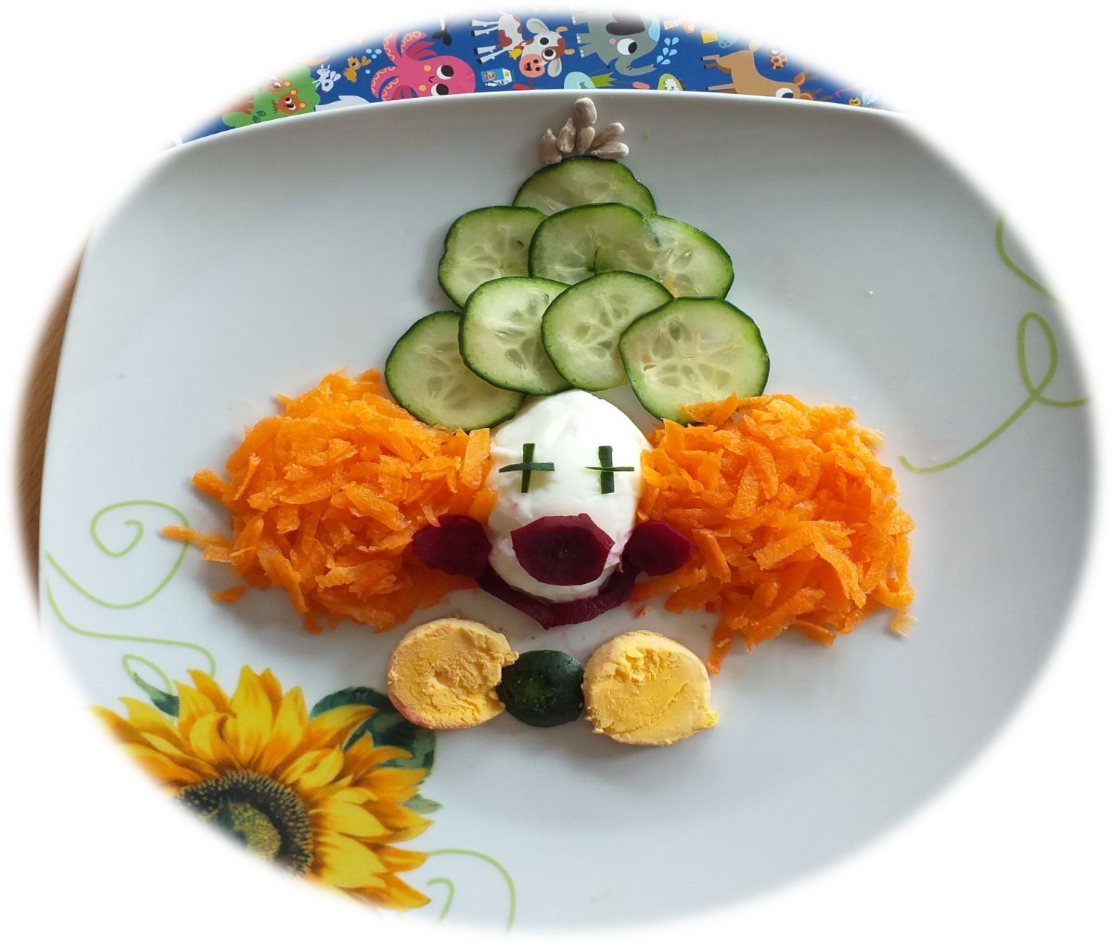 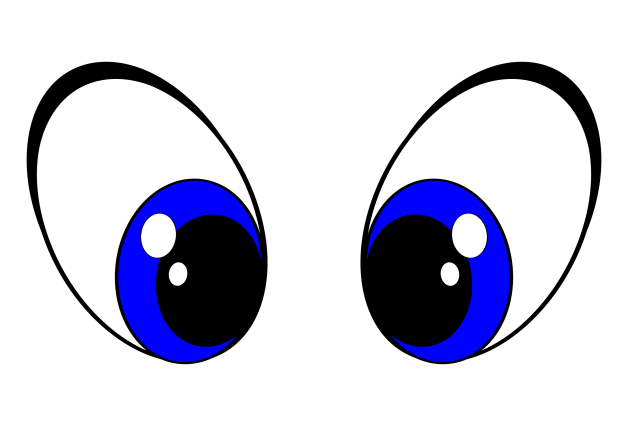 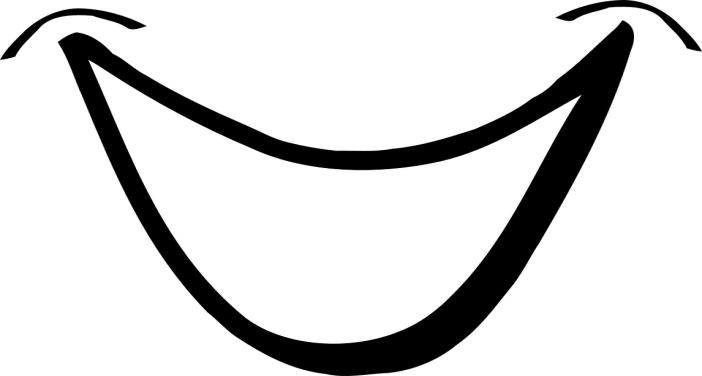 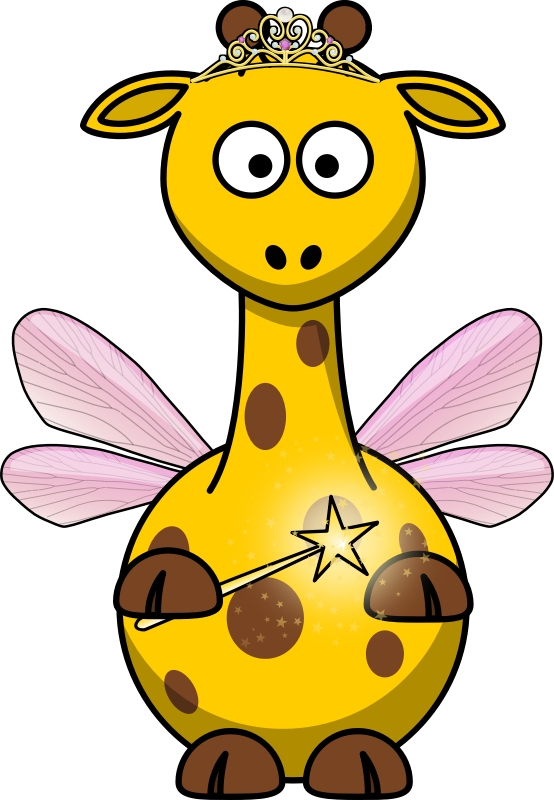 ШАЉИВА ПРИЧА